BLACKBOARD LEARM
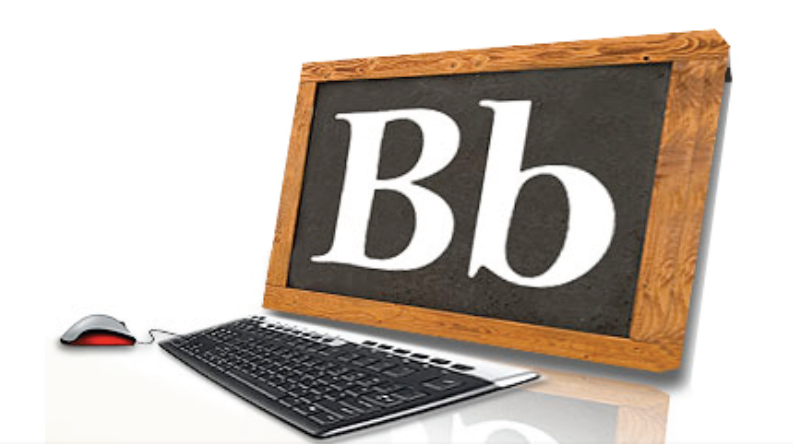 Su interfaz puede tener diferentes colores, logotipos, pestañas, herramientas y nombres que son específicos de su institución. Por ejemplo, su institución puede cambiar el nombre de la pestaña Mi institución para que coincida con el nombre de su institución o eliminar una pestaña o herramienta por completo.
Puede utilizar cualquier teoría o modelo para enseñar su curso en línea porque se trata de un sistema abierto, flexible y centrado en los logros de los alumnos
Hemos recopilado algunos consejos y pasos básicos para los profesores principiantes de Blackboard Learn que deseen aprender a crear contenido en un curso en línea. Queremos ayudarlo con los procesos y principios complejos que están involucrados cuando crea un curso desde cero.
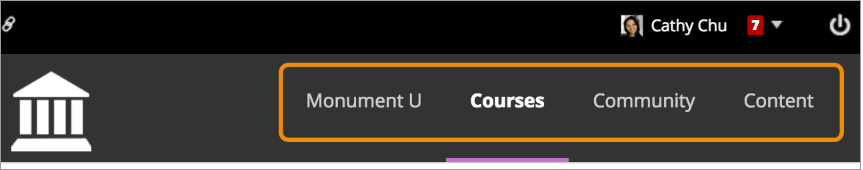 A medida que avance por este tema, elija lo que se adapte mejor a su estilo de enseñanza y a las necesidades de sus alumnos.
Después de realizar los pasos básicos, tendrá un curso listo para los alumnos.
Determine su vista del curso
Según la experiencia elegida por su institución, es posible que tenga la flexibilidad de elegir cómo desea que se vea su curso en Blackboard Learn.
Experiencia: Describe cómo se ve la interfaz fuera de un curso, y qué características y opciones de navegación aparecen. Su institución puede elegir entre la experiencia Original y la experiencia Ultra.
Usted tiene la experiencia Original si su nombre aparece en la esquina superior derecha de su ventana después de iniciar sesión. Desde las pestañas del encabezado de la página puede dirigirse a otras áreas del sistema.